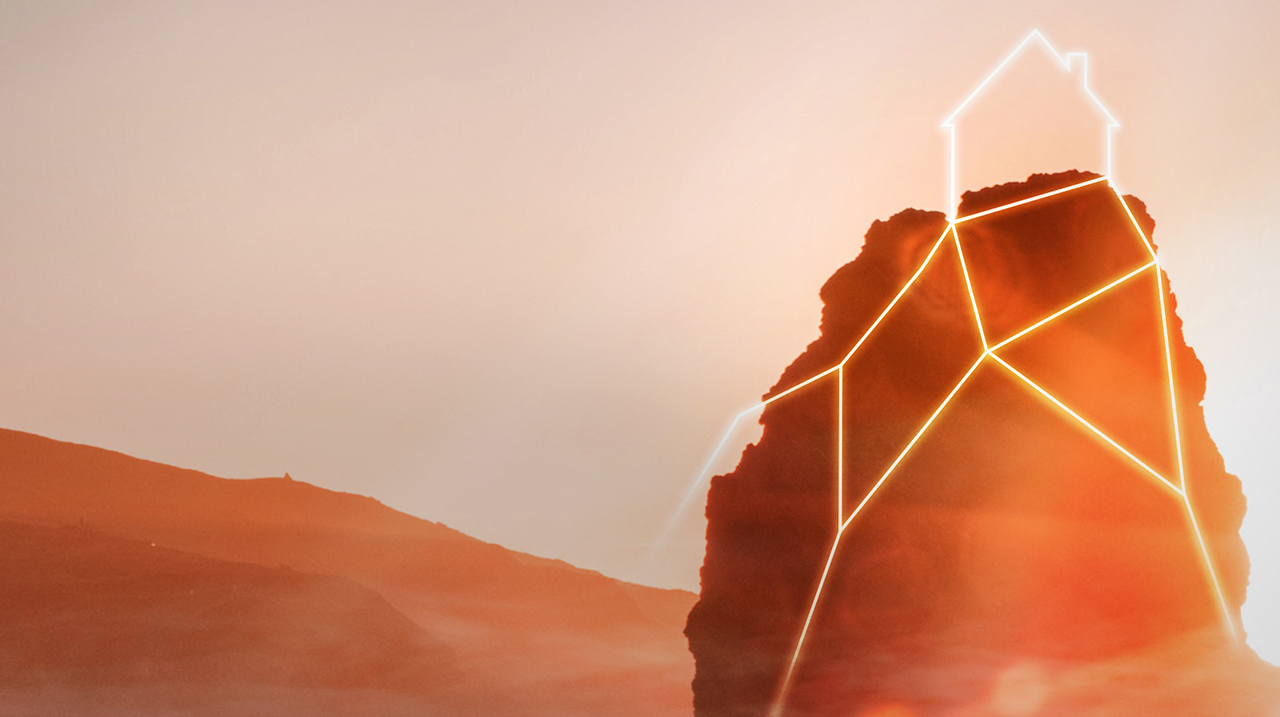 Afrikaanse Diens
Tema: Die Kerk van God en Sy 
		Karakter

Skriflesing: 1 Timothëus 3:2-7

Datum: 17 Maart 2024
Aanbieder: Charl Koen
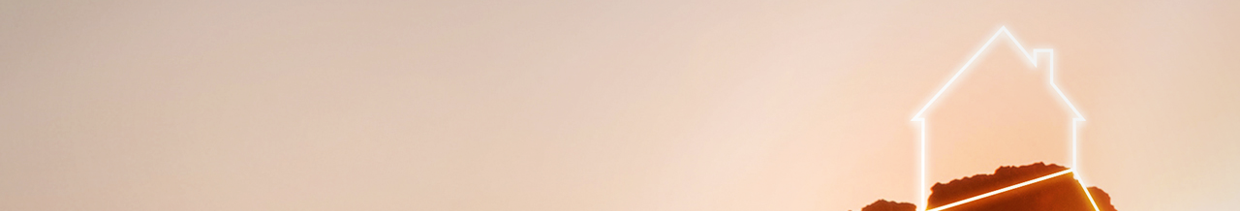 Tema: Die Kerk van God en Sy Karakter  ‘n Uitdrukking van Godsvrug
Die vrug van goddelikheid, ten volle ontwikkeld en geopenbaar in ‘n persoon: 

“2 ‘n Opsiener dan moet onberispelik wees, die man van een vrou, nugter, ingetoë, fatsoenlik, gasvry, bekwaam om te onderrig;  
3 geen drinker, geen vegter, geen vuilgewinsoeker nie, maar vriendelik; geen strydlustige, geen geldgierige nie;  
4 een wat sy eie huis goed regeer en sy kinders met alle waardigheid in onderdanigheid hou. 
5 Maar as iemand nie weet om sy eie huis te regeer nie, hoe sal hy vir die gemeente van God sorg dra?
6 Hy moet nie ‘n nuweling wees nie, sodat hy nie verwaand word en in dieselfde oordeel as die duiwel val nie.
7 Maar hy moet ook goeie getuienis hê van die buitestaanders, sodat hy nie in veragting en in die strik van die duiwel val nie.” 		
					– 1 Timothëus 3:2-7 (AFR53)
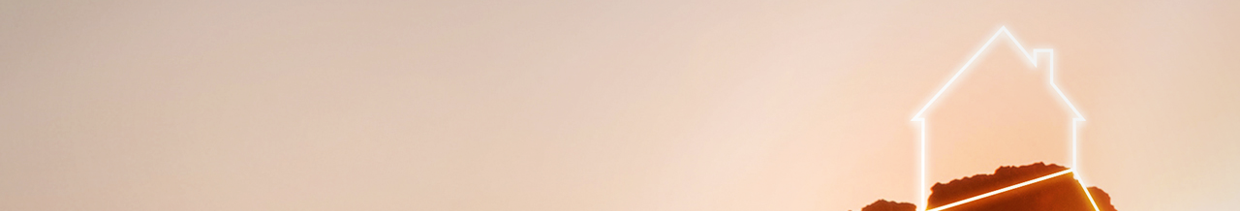 Tema: Die Kerk van God en Sy Karakter  ‘n Uitdrukking van Godsvrug aanh.
Gebed van Lofprysing – Moses (Exodus 15:1-18)

Hierdie skrifgedeelte vertel ons van God se ingryping namens Sy mense, die onderwerping van die wêreld se mag, die openbaarmaking van God, en hoe Hy Sy mense in Sy teenwoordigheid in bring.

Dit herinner ons as Sy kinders, dat God met ons en vir ons is, en hoe ons vir Hom moet wees.  Dit is hier waar ons redding begin.
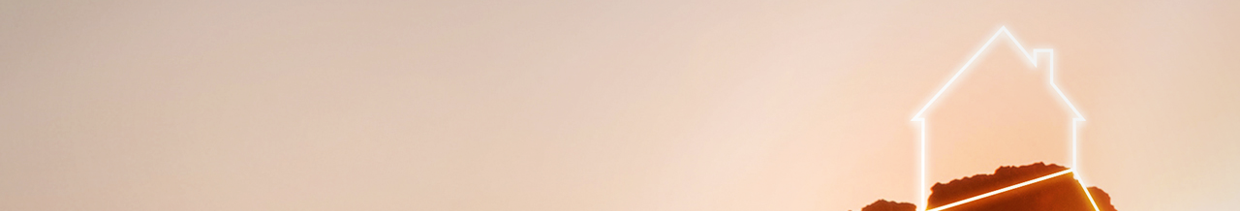 Tema: Die Kerk van God en Sy Karakter  ‘n Uitdrukking van Godsvrug aanh.
Gebed van Inkeering – Dawid (Psalm 51:1-19)

Hierdie skrifgedeelte vertel ons van God se dienskneg wat, ten spyte van die vele oorloë wat hy al tevore gewen het, tekens van neigings getoon het wat nie op die regte tyd aangespreek was nie.
Hulle was ongemerk gelos, sonder dat daar ‘n diepe hartsondersoek by God was, en so het hierdie neigings vir die regte geleentheid gewag om hulle kop uit te steek, en ‘n ramp te veroorsaak.    
Dit herinner ons dat kwaad wat in die hart sit, een of ander tyd homself uiterlik bewys.  Sonde bly sonde, en funksioneer altyd soos sonde.
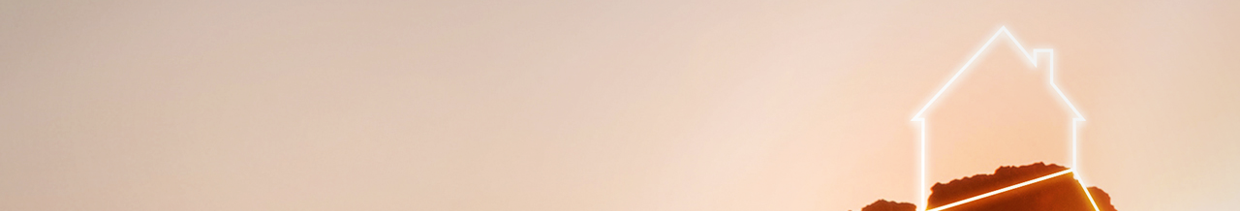 Tema: Die Kerk van God en Sy Karakter  ‘n Uitdrukking van Godsvrug aanh.
Gebed van Oorlogvoering – Stefanus (Handelinge 7:2-60)

Die Skrif sê vir ons dat Stefanus “’n man vol van God se genade en krag” was, en juis daarom die voorwerp van spesiale vyandigheid teenoor die woedende mense word – so word hy die eerste martelaar wat die “kroon” ontvang, waarvoor sy naam bekend was. 

Ons aandag word gevestig op Stephen wat die goeie stryd geveg het en die wedloop voltooi het wat voor hom voorgelê is.  Die sterwende Stefanus sou 'n blywende impak hê op Saul, die vervolger, wat later Paulus, die apostel, sou word.
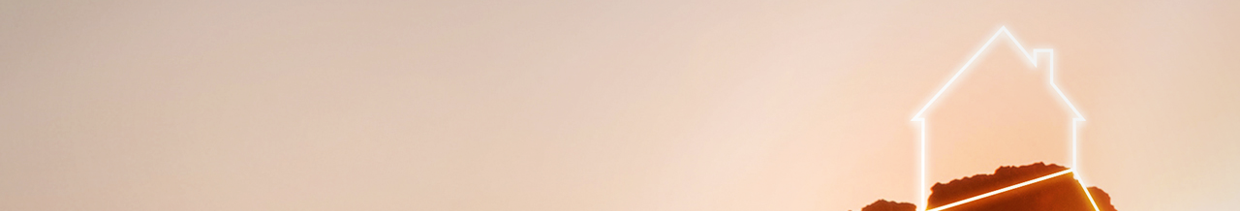 Tema: Die Kerk van God en Sy Karakter  ‘n Uitdrukking van Godsvrug aanh.
Die Kerk van God moet karakter bou, ten einde godsvrug te demonstreer wat so nodig is in elke Christen se lewe (1 Timothëus 3:2-7).

Drie moontlike voorbeelde van hoe karakter gebou kan word, en ons reaksie op elkeen van hulle:

Slawerny, bevryding, verlossing, en heligmaking 
     – gebed van lofprysing.
Sonde, goddelike openbaring, inkeer, goddelike genade, oortuiging – gebed van inkeering. 
Diens, tekens en wonders, vervolging, waarheid                                – gebed van oorlogvoering.